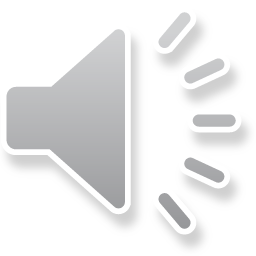 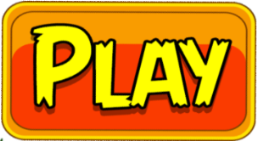 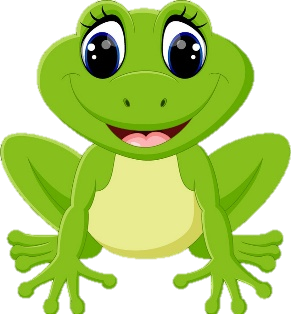 BÀI MỚI
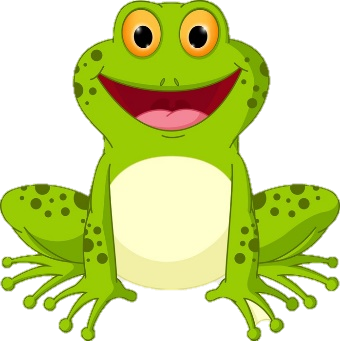 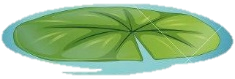 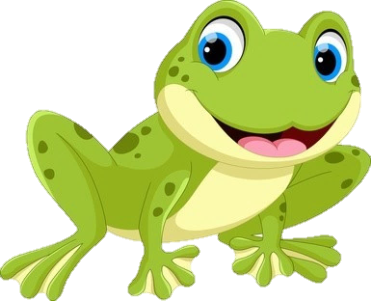 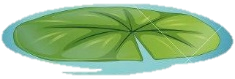 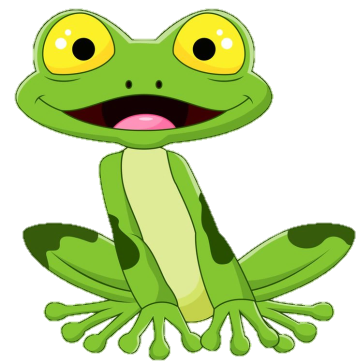 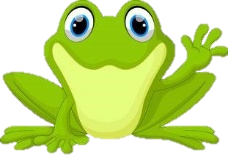 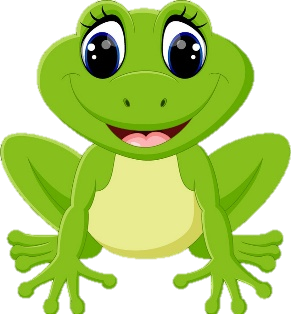 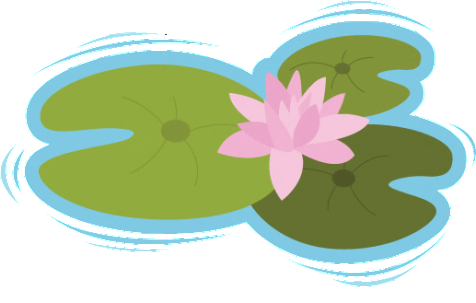 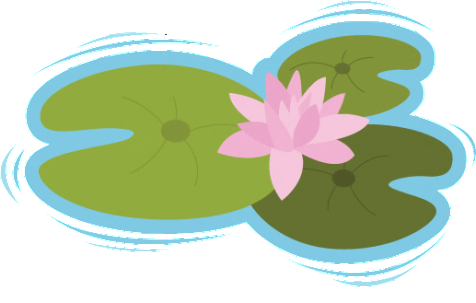 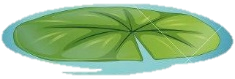 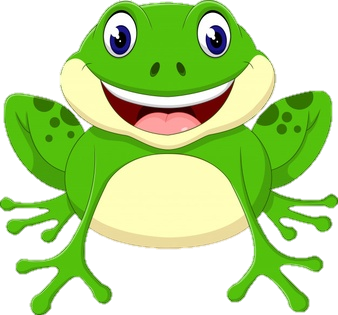 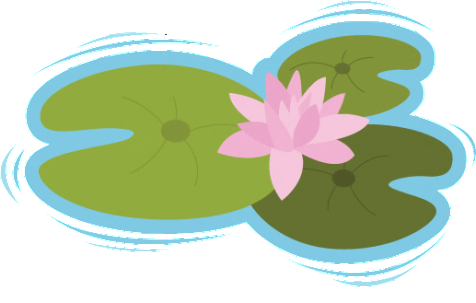 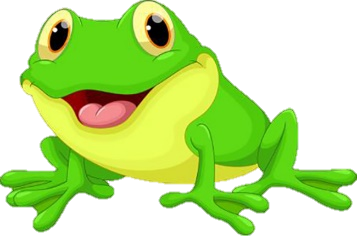 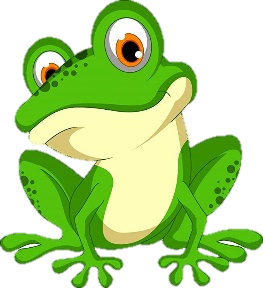 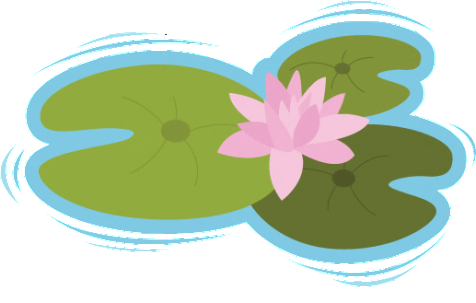 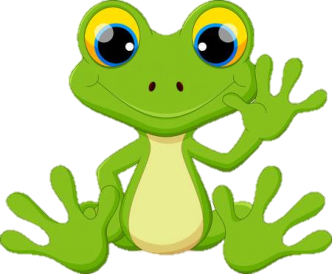 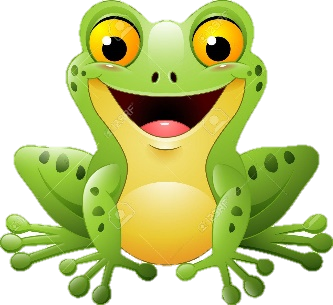 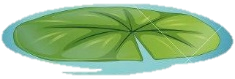 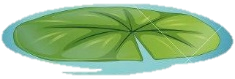 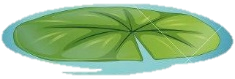 Thầy cô điền câu hỏi ở đây
Thầy cô điền câu trả lời ở đây
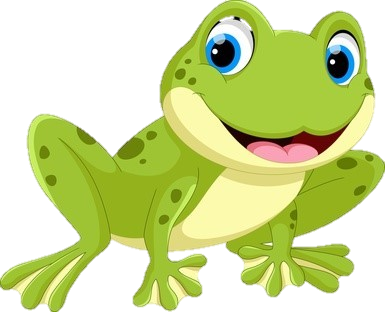 Thầy cô điền câu hỏi ở đây
Thầy cô điền câu trả lời ở đây
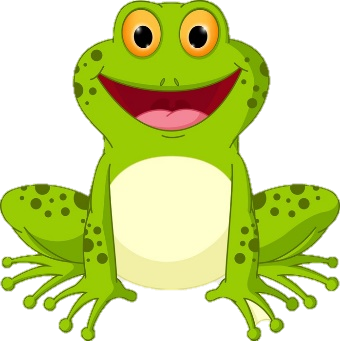 Thầy cô điền câu hỏi ở đây
Thầy cô điền câu trả lời ở đây
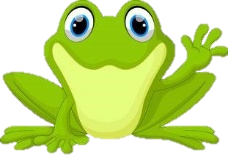 Thầy cô điền câu hỏi ở đây
Thầy cô điền câu trả lời ở đây
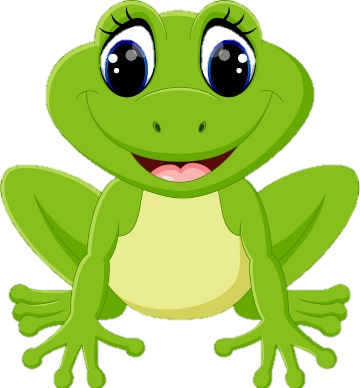 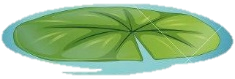 Thầy cô điền câu hỏi ở đây
Thầy cô điền câu trả lời ở đây
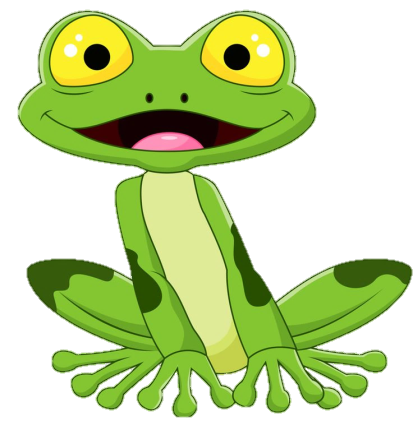 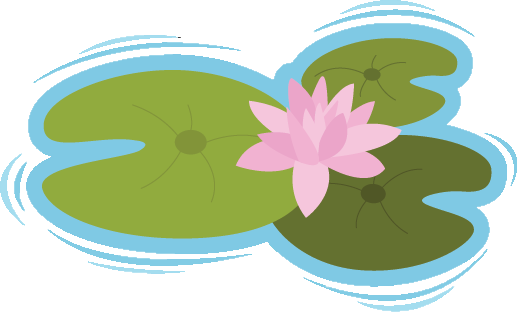 Thầy cô điền câu hỏi ở đây
Thầy cô điền câu trả lời ở đây
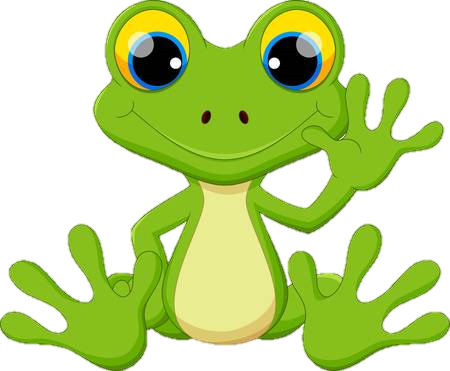 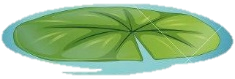 Thầy cô điền câu hỏi ở đây
Thầy cô điền câu trả lời ở đây
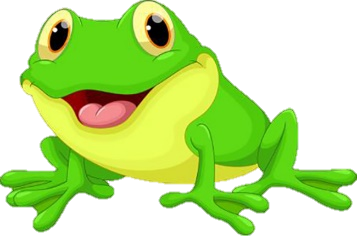 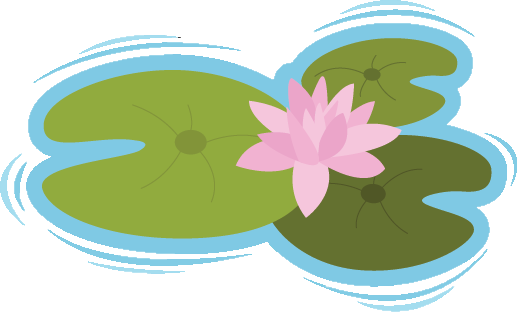 Thầy cô điền câu hỏi ở đây
Thầy cô điền câu trả lời ở đây
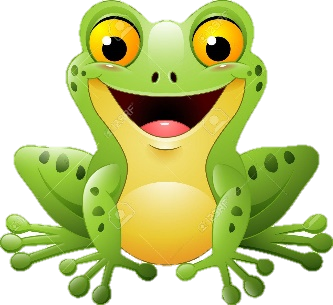 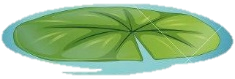 Thầy cô điền câu hỏi ở đây
Thầy cô điền câu trả lời ở đây
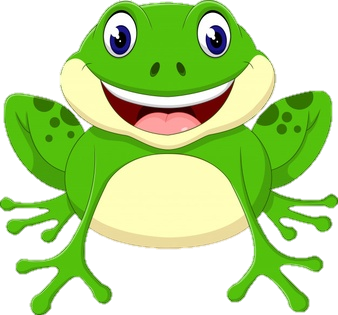 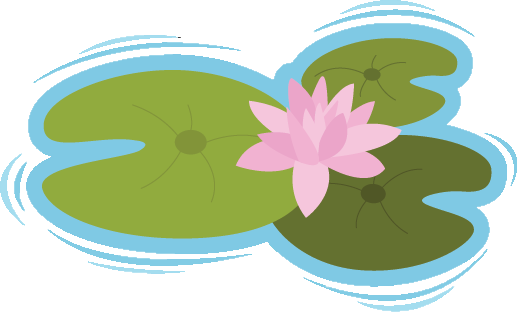 Thầy cô điền câu hỏi ở đây
Thầy cô điền câu trả lời ở đây
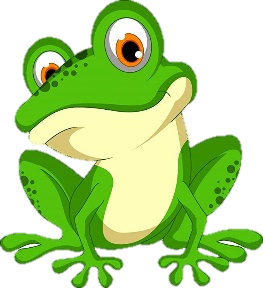 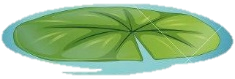 BÀI MỚI
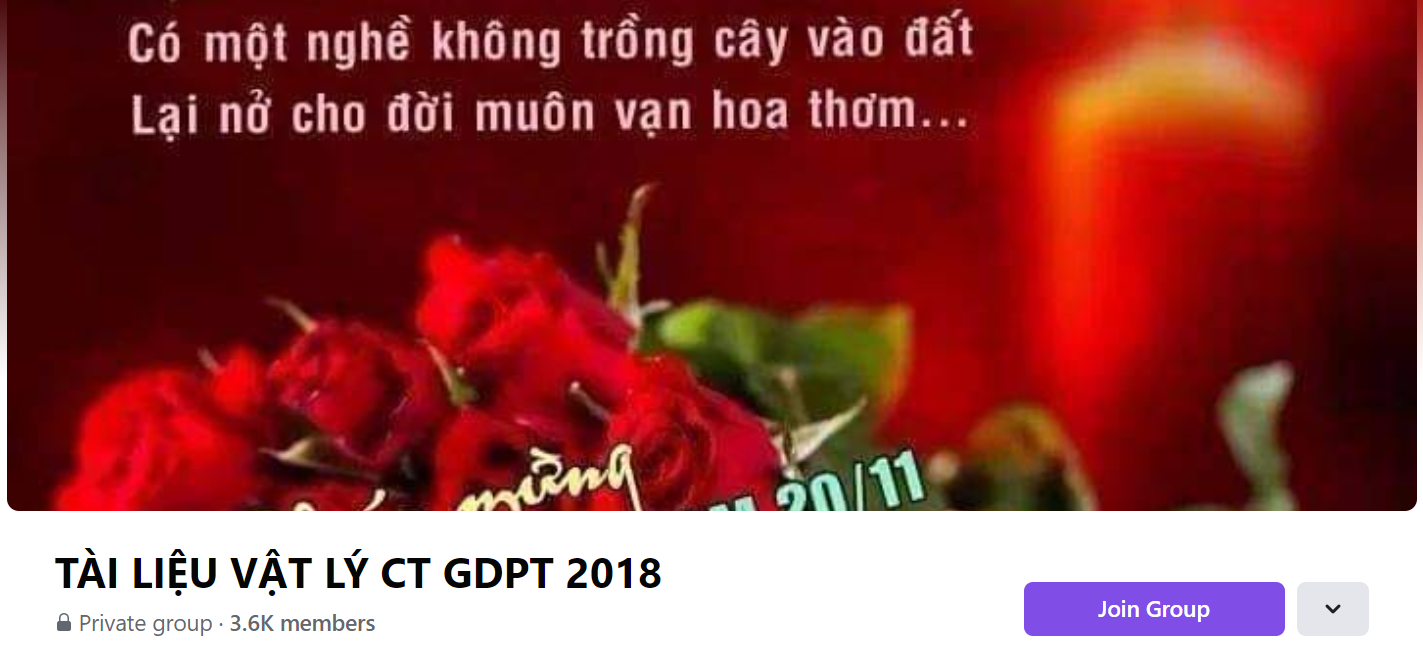 SƯU TẦM: ĐOÀN VĂN DOANH, NAM TRỰC, NAM ĐỊNH
LINK NHÓM DÀNH CHO GV BỘ MÔN VẬT LÝ TRAO ĐỔI TÀI LIỆU VÀ CHUYÊN MÔN CT 2018
https://www.facebook.com/groups/299257004355186